ADVERTISING AND PUBLIC RELATIONS
LEVEL 5 ; BLOCK 2
Module Leader: Mrs.buthaina
1
MODULE DESCRIPTOR
Introduction to Advertising and Public relations
	 - Definitions
	 - Differences
	 - IMC

Advertising
Trends and expenditure
Advertising as a communication process
Types of advertisements
Research in advertising
Advertising media
Benefits and limitation of advertising
2
MODULE DESCRIPTOR
Advertising and Society
   - Ethics
   - regulations
   - social responsibility

	Advertising Agency Operations

	Planning and executing an advertising campaign
   - Identifying target and setting advertising objectives
   - creating the platform
   - developing the budget
   - developing the media plan
   - creating the message
   - executing the campaign
   - evaluating the effectiveness of the campaign
3
MODULE DESCRIPTOR
Public Relations
   - Operations and activities of PR
   - PR consultancy services versus an in house PR department
   - Preventing PR disasters
   - PR tools
   - Planning PR program : target, objectives, media, techniques, evaluation, budget.


ASSIGNMENT BASED ASSESSMENT – 2000 W WEIGHED AT 100%
4
WHAT IS ADVERTISING?
Advertising is the paid non-personal communication about products or ideas by an identified sponsor through the mass media in an effort to persuade or influence behaviour.
5
TYPES OF ADVERTISMENTS
Advertising can be classified based on 

Target audience
Geographical area
Print
Purpose
6
CLASSIFICATION OF ADVERTISEMENTS
7
FUNCTIONS OF ADVERTISING
Advertising is a means to an end – a tool that marketers use to achieve their goals. Some of the main functions of advertising are listed below:

To differentiate products from their competitors
To communicate product information
To encourage product use
To expand product distribution
To increase brand preference and loyalty
To reduce overall sales cost.
8
ADVERTISING & MARKETING
According to American Marketing Association, marketing is the conception, pricing, promotion and distribution of ideas goods and services that satisfy the needs of individuals and organizations.

Advertising plays an important but relatively limited  role in marketing
9
THE MARKETING MIX
As powerful a single element of the 4 P’s can be, it is the unique blend the you create by changing and juggling all 4 that lead to customer satisfaction.

Advertising is a process of communication.

The aim of advertising is to attract greater sales or more votes.
10
ADVERTISING & COMMUNICATION
Advertising is a process of communication
The advertiser has a message to communicate and it wants a response. 

THE COMMUNICATION PROCESS
The advertiser who generates an idea is the source of communication
11
ADVERTISING & COMMUNICATION
The idea to be communicated is the message and the source encodes that message, translating it into symbols such as words and images that can be understood by the audience.

Typical advertising media include newspapers, magazines, radio, TV, signs, packing and direct mail materials.
12
ADVERTISING & COMMUNICATION
The audience play an important role in the communication process because when people receive the message they must interpret the meaning a process called decoding.
13
FEEDBACK
DECODING
ENCODING
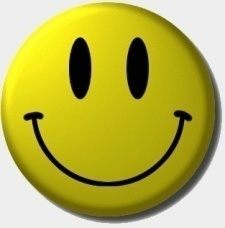 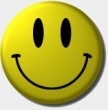 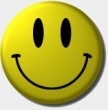 MESSAGE
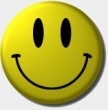 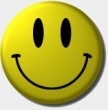 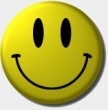 SOURCE
AUDIENCE
MEDIUM
14
Noise
SIX PHASES OF ADVERTISING
In advertising communication has a specific purpose: to send a message that will inform and persuade customers to take some action. The process of sending promotional messages to various audience is called marketing communication. Successful marketing communication process takes place is 6 phases:
15
SIX PHASES OF ADVERTISING
Phase 1 – Awareness
Make sure your audience is aware of your products.
Critical when introducing new product or product into new market
Phase 2 – Comprehension
Makes sure that potential customers understand your product’s features and benefits. 
This phase can get complicated with the type of product being advertised
16
SIX PHASES OF ADVERTISING
Phase 3 – Acceptance
Customers decide whether product meets their needs
They may reject it or accept it, but will compare with other products
Phase 4 – Preference 
Buyers choose their favorite among the products they believe will meet their needs
However, preferring your product does not mean buying your product
Therefore advertising must try and provide a compelling reason for people to buy your product
17
SIX PHASES OF ADVERTISING
Phase 5 – Ownership
The element of your advertising known as call to action motivates people to actually buy your product
Phase 6 – Reinforcement
This phase starts a new cycle in the communication process because you are sending another message to your audience and looking for feedback such as more purchase.
	This is also called hierarchy of effects model
18
INTEGRATE MARKETING COMMUNICATION (IMC)
A strategy of coordinating and integrating all of a company’s marketing efforts as well as its promotional communications (through all the diverse channels of communication) to convey a consistent, unified message and image.
19
PUBLIC RELATIONS
It is process of understanding public attitude on relevant issues interpreting those attitudes for senior management and then working either to align the organizations policies and practices with those attitudes or to modify the attitudes themselves.
20
FOUR POINTS THAT WILL HELP YOU GRASP ESSENCE OF PR
PR lacks total control over the final message
PR addresses a variety of audience
PR involves no direct media costs
PR addresses important aspects outside the realm of marketing
21
WHAT DO PUBLIC RELATIONS PEOPLE DO?
These professionals can do anything from coordinating a company sponsored football tournament to giving newspaper reporters a tour to a new factory. 

PR reaches its wide range of audience by using any number of vehicles to carry its messages.
22
STEPS OF PR PROCESS
Keeping management in touch with public sentiments
Aligning the organization with public attitudes
Correcting or updating public perceptions
Promotion goods and services
Adding value to brands
Responding to crisis situations
In simple, PR helps to management a company’s reputation.
23
GOOD REPUTATION OF COMPANIES HELP THEM TO
Markets their products more efficiently
Attract better employees
Keep customers loyal
Fosters relationship with communities
Builds goodwill
Pave way for new-product introduction.
24
DIFFERENCE BETWEEN ADVERTISING & PR
Advertising

Your company pays for the ad, and it knows exactly when the ad is going to be published
Longer shelf life
Consumers are aware that they are being sold
One gets to exercise creativity
Brings about an action ex: to buy or call or use etc
Public Relations

Free media exposure for your company & its products / services
PR exposure are usually only once
Since it is a report, they do not feel the same way
You must be able to create buzz through news
It is news in its purest for giving information to its readers
25
EVOLUTION OF ADVERTISING
The Early Days i.e. Egypt (criers), Greece & Rome (signs & symbols), England (handbills)….Germany (invention of printing machine)
Industrial revolution 1700’s, large scale advertising
The Age of Technology
26
THE ADVERTISING ENVIRONMENT
27
ADVERTISING & SOCIETY
Does advertising help or hurt the society?
Proper role of advertising in society
Ethical issues
Contrasting views of advertising
	Whether advertising is good or bad can be discussed from issue to issue basis only. We will explore the argument on both side of 5 issues:
			- The influence of advertising on language & literacy
			- Advertising as manipulative and exploitation
			- Stereotyping in advertising
			- Influence of advertising on media
			- Bad taste and offensiveness on advertising
28
CONTRASTING VIEWS ON ADVERTISING
Language & Literacy

Advertisers twist words or change spelling & grammar to make a point. Use of slang – spoils spelling std.
Defenders state that advertisements present freedom and liberty of expression, that creates impacts on the minds of customers
29
CONTRASTING VIEWS ON ADVERTISING
Manipulation & Exploitation

Advertisers use of psychological and emotional appeals to make one buy their products
On the other hand, the defenders believe they are only trying to sell using persuasive techniques making people realize how they could live better with such products
30
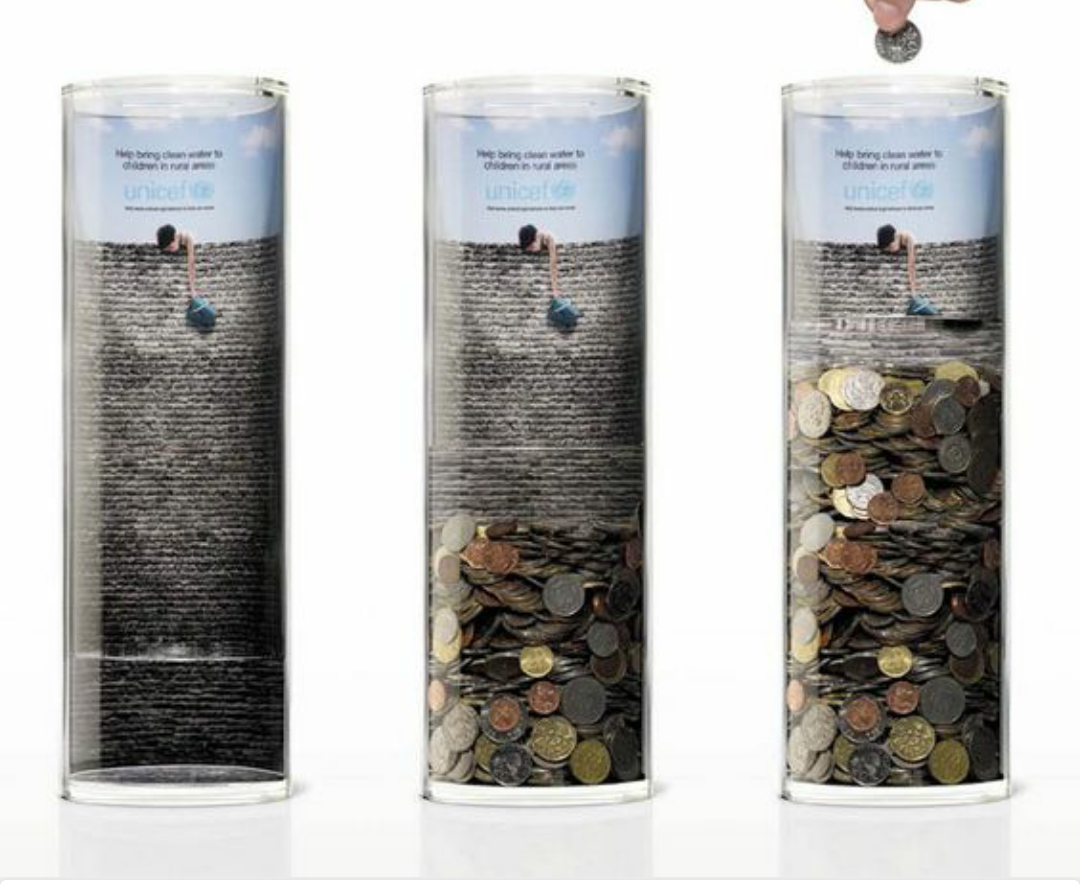 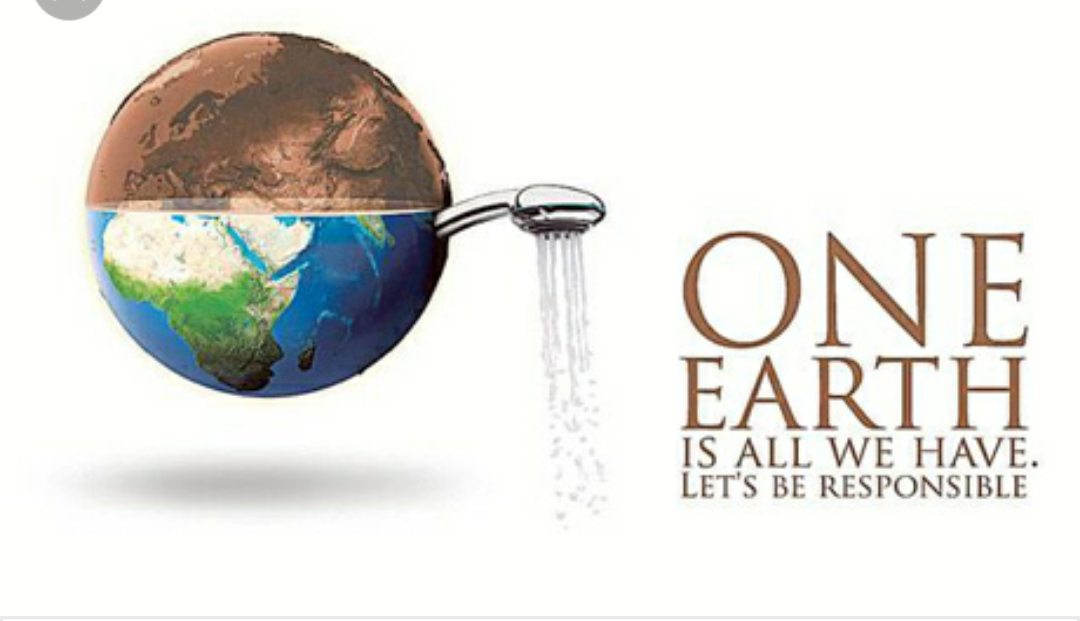 CONTRASTING VIEWS ON ADVERTISING
Stereotyping
Stereotyping which is the process of categorizing individuals by predicting their behavior based on their membership in a particular class or group
Critics : showing elders and senile and women as appeal items can lead to discrimination
Another accusation is that advertising usually exhibits white, middle to upper class characters a portrayal that is at odds with the melting pot of ethnic and economic diversity
33
CONTRASTING VIEWS ON ADVERTISING
Influence on the media
Medias reliance on advertising as its source of income leads to the question how advertising influences media
In fact Coke, MacDonald's, Mazda pulled out their advertisements during hours of TV serials that were complained by viewers
Advertising revenue reduces cost of newspapers/magazines/cable TV/etc
34
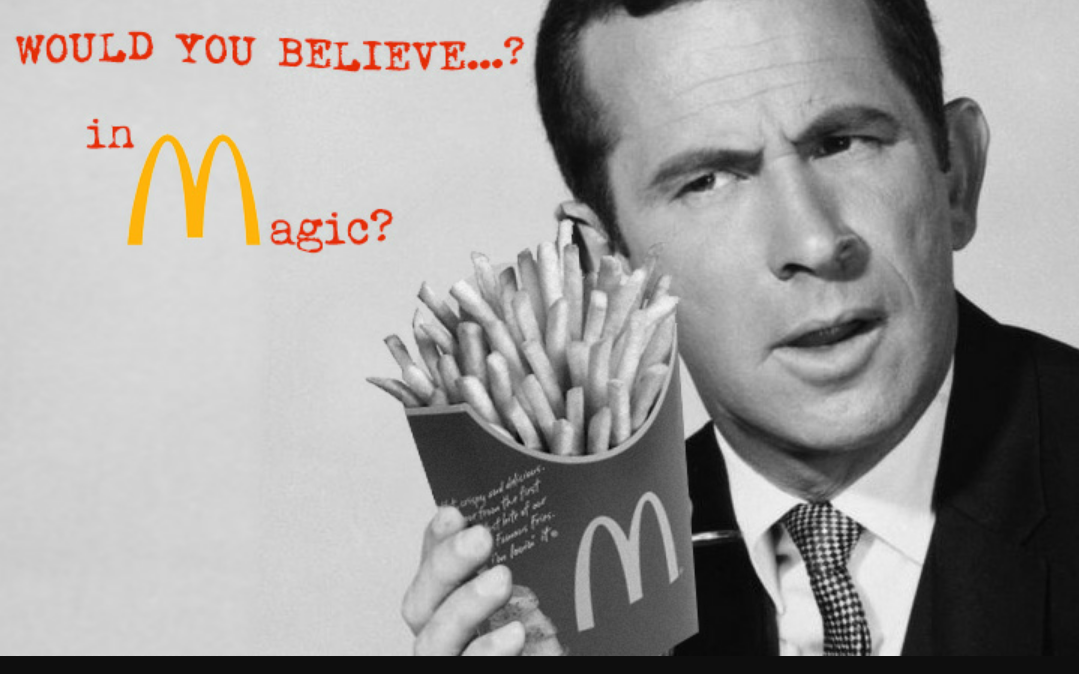 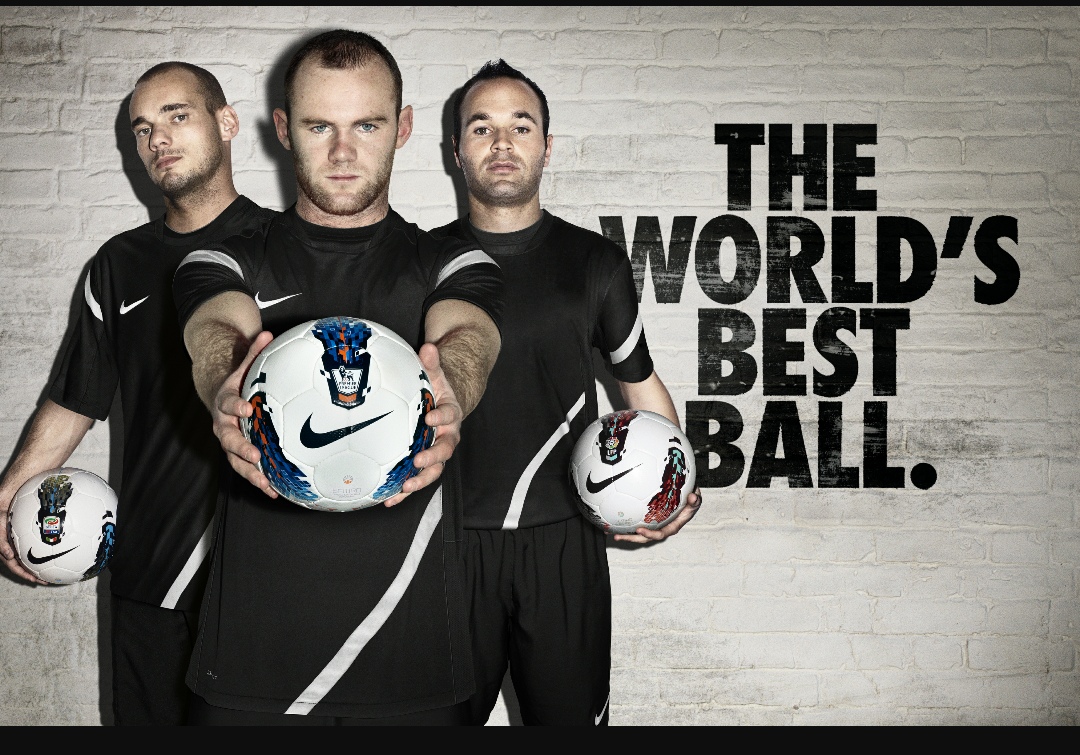 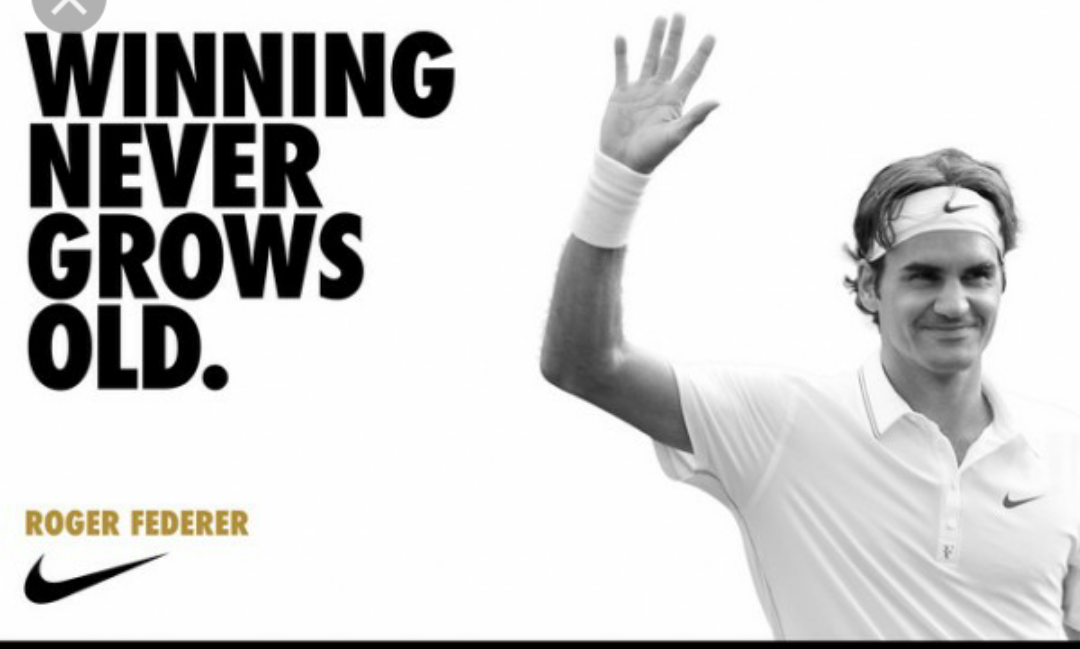 CONTRASTING VIEWS ON ADVERTISING
Bad Taste & Offensiveness
Advertisements are sometimes of bad taste or downright offensive
TV commercials found more intrusive that print.
Also ads delivered over telephone, schools and videotapes are particularly intrusive and distasteful
Ex: ads on undergarments
37
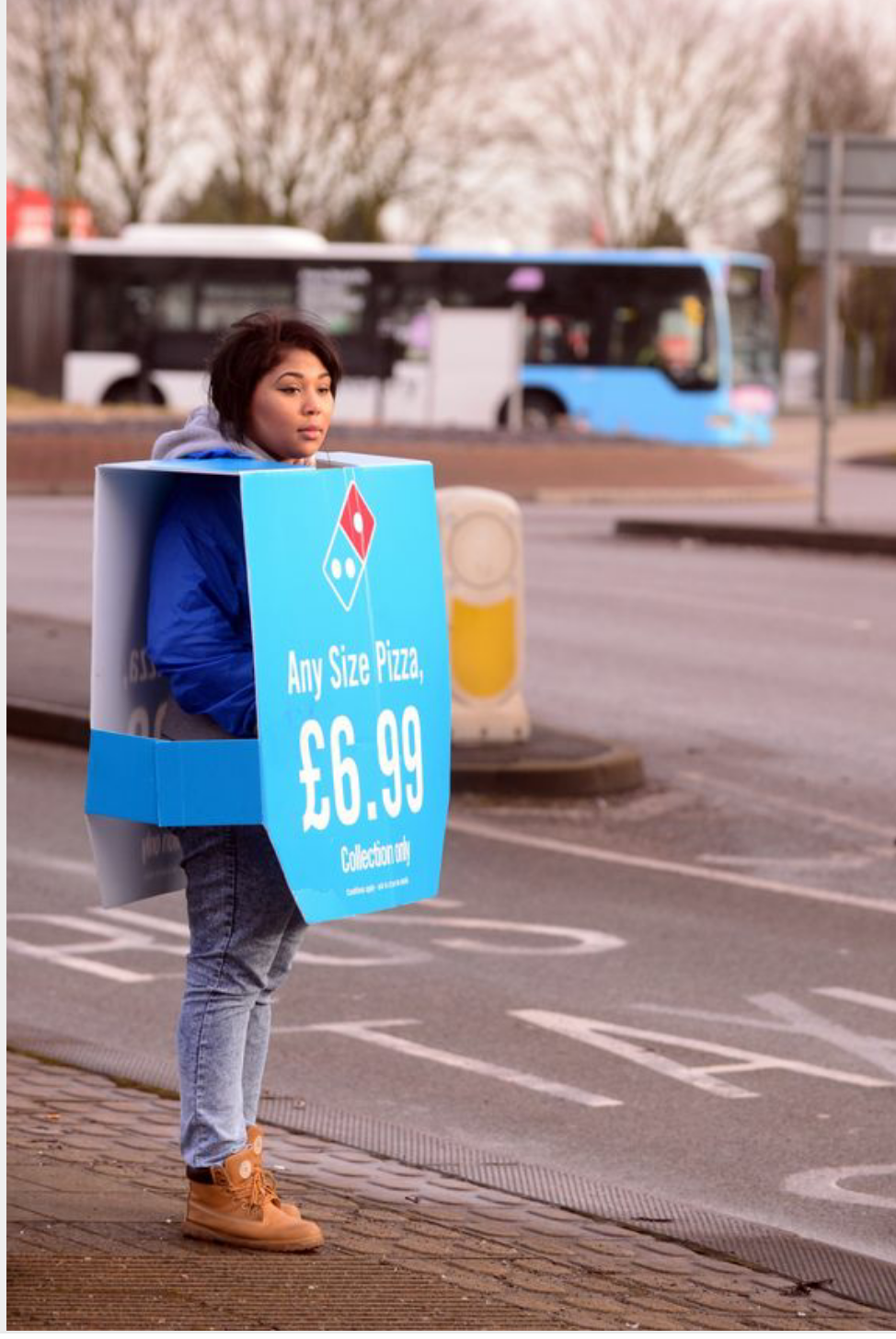 ADVERTISING & SOCIAL RESPONSIBILITY (What obligation do advertisers owe to society?)
The concept of social responsibility argues that every organization has obligations to society that go beyond pursuing its own goals 
A large no: of ad agencies donate their time and talent and the media donate advertising time and space for public service announcements (PSA’s), ads by government and non-profit groups that meet the community’s needs by addressing social issues such as abuse, pollution, racial harmony.
Sometimes, such socially responsible advertisements come backed with  personal motive ex: J&J ads on prenatal care
39
ADVERTISING & ETHICS
Ethical issues can be divided into ethical dilemmas or ethical lapses

Ethical dilemma is an unresolved ethical questioning which each of the conflicting sides can make an arguable case. Ex: whether tobacco companies must be allowed to advertise
Allow them to advertise will encourage unhealthy behaviour, while not allow them to advertise would violate their freedom of speech and hamper their ability to sell a legal product
40
ADVERTISING & ETHICS
The common theme in all ethical dilemmas is the conflict between the rights of two or more important groups of people
An ethical lapse occurs when normally ethical people make unethical decisions. 
Ex: liquor companies decide to advertise a product that contributes to alcoholism reflects an ethical dilemma, but an automakers decision to knowingly advertise advantages that its car cant live up to is an eth9ical lapse.
Ex: ad by Volvo
41
ETHICAL ISSUES IN ADVERTISING
Advertising unhealthy products, advertising to children and using puffery are among the hottest ethical topics

Advertising unhealthy products: like tobacco and alcohol
Canada and Finland have banned ads on tobacco 
USA and Sweden restrict cigarette ads
42
ETHICAL ISSUES IN ADVERTISING
Ads using children tempt them to behave in a certain fashion.
Some ads are featured during cartoon shows and children's program, that the kids get attracted and influenced to pressurize parents to buy
Using puffery : using exaggeration is misleading
43
ADVERTISING AND REGULATIONS
Every ad material must comply with a web of requirements designed to protect both the consumer and businesses.
The law that governs advertising
Every country and every states in a country can have their own laws imposed as per their requirement
The issues covered by such laws include comparative advertising, consumer protection, disclosure of restrictions, invasion of privacy and others
44
ADVERTISING AND REGULATIONSFEDERAL REGULATIONS OF ADVERTISING
Advertisers must also comply to rules set by federal agencies. Every advertising practice comes under the jurisdiction of Federal; Trade Commission and depending on the advertisers industry and product, regulations set by Food & Drug Administration and the Federal Communications commission

Some of the other government agencies that are involved in advertising regulations include Bureau of Alcohol, Tobacco, and Firearms, the Patent office and the Library of Congress.
45
ADVERTISING AND REGULATIONSFEDERAL TRADE COMMISSION (FTC)
Federal Trade Commission (FTC)
Regulates business practices and advertising activities
FTC is concerned with : deceptive advertising & unfair advertising
FTC defines deceptive advertising as a significant representation, omission or practice that is likely to mislead a consumer and lead to consequences not in the consumers favor.
46
ADVERTISING AND REGULATIONS FEDERAL TRADE COMMISSION (FTC)
FTC examines every ad through the following 3 statements:
Does the ad involve portrayal, practice or omission likely to mislead consumers?
Can consumers interpret the advertising message reasonably?
Does the ads portrayal lead to material consequences such as influencing a consumers behaviour or decision related to the product?
47
ADVERTISING AND REGULATIONS FEDERAL TRADE COMMISSION (FTC)
Unfair advertising is likely to cause consumers considerable harm (in terms of economics, safety & health) that cant reasonably be avoided.
Advertising can be non-deceptive but unfair, for instance, when an ad makes claims that tend to exploit vulnerable groups such as the elderly and children.
Other ex: include advertising that claim without having proof and ads that don’t include the key information that a consumer needs to make a valid choice between products.
48
ADVERTISING AND REGULATIONS FEDERAL TRADE COMMISSION (FTC)
Ads suspecting of violating the regulations against deceptive or unfair advertising may be brought to the FTC’s attention by consumers, competitors or FTC staff members.

If the FTC finds that an ad is unfair or deceptive, the agency can take action by pushing for consent decree, issuing a cease ad desist order and in some cases requiring corrective advertising
49
ADVERTISING AND REGULATIONS THE FOOD & DRUG ADMINISTRATION (FTA)
It is a government agency that regulates packing and labeling of packaged food, drugs, cosmetics, medicines and hearing aids. As part of the Dept. of Health & Human Services, the FDA has authority over both prescription and over the counter drugs. 

FAD authority extends to the copy and the graphics on product containers and wrappers, on package inserts, on warning statements, on price lists, in brochures and in advertisements (regardless of the medium).
50
ADVERTISING & REGULATIONS THE FOOD & DRUG ADMINISTRATION (FDA)
Pharmaceutical ads aimed at doctors have come under closed FDA scrutiny in recent years as regulators check for substantiation of claims, full disclosure of side effects and misleading information.

If the advertiser violates, the FDA has the power to seize the products.
51
ADVERTISING AND REGULATIONS Federal Communication Commission (FCC)
FCC is in charge of regulation broadcast media such as radio, TV, telephone and telegraph
FCC forbids the broadcast of obscene, profane or vulgar material in programming or advertising
The agency regulates sales activities conducted by telephone and it is charged of enforcing federal laws such as Telephone Consumer Protection Act
The FCC can issue cease and desist order and it can set fines or revoke the broadcasting license of violators
52
NON-GOVERNMENT REGULATIONS
Advertising is subject to non-government regulations by consumer groups, business groups, and the media.
53
ADVERTISING RESEARCHWEEK 3
54
MARKETING RESEARCH
Marketing research is a systematic approach to providing information and support for the entire range of marketing decisions, from sales forecasting and product development to product positioning and media selection. 

One part of marketing research focuses on gathering information about the market while the other part deals with advertising research, which deals with the risks uncertainties and decisions involved in creating and applying advertising.
55
MARKETING RESEARCH
Advertising research can itself be divided into 

Media research: concerns information about circulation of newspapers and magazines, broadcast coverage of TV and radio and audience profiles.

Message research: addresses how effectively advertising messages are communicated to people and how well those messages influence people’s behaviour
56
WHY ADVERTISERS CONDUCT RESEARCH?
Primarily to increase efficiency and effectiveness, minimize risk and improve advertising’s financial accountability:
Increases efficiency and effectiveness: research makes advertising more efficient and more effective. For eg: some advertisers switched from 30sec ads to 15sec ads, in an attempt to increase no: of advertisements at the same cost. However it was through research that it was identified that 15sec ads did not accomplish their goal completely.

.
57
WHY ADVERTISERS CONDUCT RESEARCH?
Reduce Risk: Advertising involves risk, and it is more than just the risk that you’ll waste money. Inappropriate advertisements can alienate current customers and decrease your chances of attracting new ones

Make advertising more accountable: Advertising research can help by telling you who’s getting your messages & whether or not those messages are effective
58
WORD OF WISDOM
Although research can help advertisers reduce uncertainty and manage risks associated with advertising, it cannot eliminate those risks nor uncertainties. Successful advertisers rely on intuition, experience and judgment and they use research to support those talents.

P.S.: Research cannot provide answers to all questions nor can all research technique promise the same level of accuracy!
59
HOW ADVERTISERS APPROACH RESEARCH?
Source of Data 
	Data are basic facts, figures, ideas, and other bits and pieces that when organized and analyzed in meaningful ways yield information.
60
HOW ADVERTISERS APPROACH RESEARCH?
The data used by researchers fall into 2 main categories
Primary data – which are collected by conducting surveys, interviews, observation, recording check out scanner data and attaching devices to TV into to record which channels are being viewed
Primary data can be expensive and time consuming to collect
This is however the only way to answer specific advertising research questions.
61
Secondary data: these are data already collected for an earlier purpose.
Ex: Oman Census, Reports on stock market analysis
They are less expensive than primary data
62
TYPES OF RESEARCH
3 General Categories
Exploratory Research: 
Research that used to clarify the definition of a problem and to lay the ground work for more extensive advertising research is called exploratory research

This can range from simply asking experienced colleagues for their opinions and perspectives to conducting research with representative audience members.
63
TYPES OF RESEARCH
Descriptive Research
This method of research attempts to characterize conditions in the market, attitudes of audience members, or other factors of interest to advertisers.
For ex: US Travel & Tourism Administration conducted descriptive research to identify characteristics of people who travel internationally for pleasure, to estimate the US market share of international vacation travel, & to learn how potential travelers view the US & the attractions relative to competing destinations.
64
Such a research was conducted on Europeans – British, French, German to identify their attitudes and preferences. From such a research it was identified that the French considered S. California very attractive while the Germans put Hawaii as the best. The British found the eating experience inquisitive while the French placed least emphasis on food.

Causal Research

This research identifies the factors responsible for a particular effect in the market place. For ex: you may want to know how a heavier advertising campaign affect the awareness of a product among audience
Understanding such cause and effect relationship provides valuable information for decision making
65
CONDUCTING RESEARCH
Step 1 : Define the problem & set research goals

Step 2 : identify sources of information

Step 3 : Analyse secondary data

Step 4 : Identify the sample

Step 5 : Collect data
66
Qualitative techniques
In-Depth Interview
Focus Groups
Direct Questioning
Projective techniques like Sentence Completion, Picture Drawing, Thematic Apperception Test (TAT)
Subjective to interpretative skills of the interviewer

Quantitative techniques
Surveys
Observation
Experiments ex: in market tests
Step 6 : Analyze the data and present the results
67
USING RESEARCH
A recent survey has categorized application of advertising research into 3 general stages, each answering a key question:

What is the right thing to do?
What is the right way to do it?
Have we done it successfully?
68
A CLOSER LOOK AT HOW ADVERTISERS USE RESEARCH IN EACH OF THE 3 STAGES
STAGE 1 : Assessing opportunity and defining goals

STAGE 2 : Developing plans and creating messages

STAGE 3 : Evaluating advertising effectiveness
Post-testing also called tracking studies
Communication effectiveness
Attitudinal effectiveness
Behavioral effectiveness
69
THE ADVERTISER – AGENCY PARTNERSHIPWeek 4
70
THE ADVERTISER–THE VISIBLE PARTNER
Advertisers may be international. National, regional or local; they may be global corporations or small businesses or non-profit organizations or government services.

The advertisers desire to sell something or influence opinions or behavior is what which drives the entire advertising process – and thus the work of the advertising agency. Once an advertiser agrees to use the services of an ad agency, the advertiser becomes that agency’s client.  One of the basic decision an advertiser must make is to either sign-up to be a client of an ad agency or set up an agency inside his own organization.
71
CHOOSING AN INDEPENDENT OR IN-HOUSE AGENCY
Maurer & Associates, Slightly Curved Cube, Elite Advertising Consultants are some ad agencies in the UK similar to Omanad, Asha Enterprises, Muscat Printing Press etc in the Sultanate.

These agencies are independent  i.e. separate from advertisers. 

98% of all advertising is handled by ad agencies

In house ad agency is owned and operated by the advertiser; its inside the advertisers organization.
72
USING AN INDEPENDENT AGENCY
Reasons why independent agencies are hired:

Not every company can afford to have ad specialists

Its is more cost-effective option

Expertise of full-fledged advertising agents can to utilized to bring forth the best advertisement for one’s product/service

An ad agency usually have an well-rounded view of the market & can therefore develop an ad the addresses the product/concerns of the advertiser.

They are considered to offer more creativity and talent
73
Reasons why in-house agencies are set-up:

Enjoy greater control, responsiveness of an in-house agency

Since the agency deals with only one product, staff have a thorough understanding of the product/features/industry

Facilitates better coordination between other department of the organization.

Some of the companies that have an in-house agency are Procter & Gamble, Campbell Soup
Some have gone an extra step further to not only handle the parent company advertisements, but also from others. Ex: Daimler-Benz (Germany) Debis Marketing Services
74
HEAD OF THE ADVT DEPARTMENT IS THE ADVERTISING MANAGER
What the advertising manager does?
Planning and budgeting advertisements
Creating and producing ads
Handling administration
Coordinating advertising efforts

Accountability of the Advertising Manager
Has to make sure that the time money and efforts spent of advertising gets results.
75
THE ADVERTISING AGENCY:THE INVISIBLE PARTNER
What Advertising Agencies do?

Advertising agencies exist for one basic purpose: to interpret for the marketers target audience information about the goods or services being marketed. To do this, the agency must go through a series of steps:

Agency people get to know the strength & weaknesses of the product & its competitors, & analyze the products current and potential market
76
It examines all methods of distribution & sales & investigates the appropriate media for the ad message

With this information, the agency prepares and executes the advertising plan

The agency works closely with the advertiser to be sure that the advertising is coordinated with sales & other marketing activities.
77
FORGING THE ADVERTISER-AGENCY PARTNERSHIP
Say you are an advertiser who wants to hire an ad agency or switch agencies, the following are what you will have to evaluate before choosing the agency you wish to work with:

Competence. Does the agency do quality work? What are its capabilities? Are its ads creative? Effective?
78
Expertise. Does the agency know your industry? Your product? Your market? Is it experienced in solving problems like yours?

Reputation. What do other advertisers – and the media – say about the agency? What image does the agency project?

Compatibility. Do you find the people at the agency easy to communicate with? Will they be responsive to your needs/concerns?

Cost consciousness. Does the agency understand your budget? Is it careful with client’s money.
79
Tutorial 1
Explain in your own words why you have chosen Muscat Ad agency as your advertising partner in executing your ad campaign for your product/service.
80
ADVERTISING DESIGN: MESSAGE  STRATEGIES & EXECUTIONAL FRAMEWORKWeek 5
81
The message theme, or the outline of the key ideas in the ad, is the central part of the creative brief. The message theme can be created using a number of message strategies.

A message strategy is the primary tactic or approach used to deliver the message theme. They are of 3 categories:
Cognitive strategies
Affective strategies
Conitive strategies
82
83
COGNITIVE STRATEGY
A cognitive message strategy is the presentation of rational arguments or pieces of information to consumers. 

When a cognitive message strategy is used, the advertisements key message is about the products attributes or benefits.

The goal of such a message strategy is to design an ad that will have an impact on the persons belief and/or knowledge.
84
There are 5 major forms of cognitive strategies:

Generic messages
Preemptive messages
Unique selling proposition
Hyperbole
Comparative advertisements
85
Generic Messages
Are direct promotion of product attributes or benefits without any claim of superiority.
This type of strategy works best for a firm that is clearly the market leader & is the dominant company in the industry
The goal of this strategy is to make the brand synonymous with the product.
Ex 1 : when most consumers think of soup they think of Campbell's. 
Ex 2 : Nintendo’s handheld games
Ex 3 : Intel Inside logo on all computers
86
Preemptive Messages
Claims superiority based on a products specific attribute or benefit

The idea is to prevent the competitor for producing the same or similar statement. 
Ex: Crest toothpaste is so well known as the cavity fighter,………Mountain Dew,……
The key to effectively using this strategy is to be the first company to state the advantage. This keeps competitors from saying the same. 
And if they do, they are viewed as “me-too” brands or “copycats”.
87
Unique Selling Proposition (USP)
It is a explicit, testable claim of uniqueness that can be supported in some manner.

Ex: Reebok claims that it is the only shoes that uses DMX technology that allows for better fit. Reebok can use this as its USP because the company holds patent on DMX technology
88
Hyperbole
This approach makes an untestable claim based on some attribute or benefit.

When NBC claims that its Thursday night line-up is “ America’s favorite night of television,” the claim is hyperbole.

These claims do not have to be substantiated which makes the cognitive strategy quite popular.
89
Comparative Advertisements
When an advertiser directly or indirectly compares a good or service to the competition, it is the comparative method. 

Ex: VISA brags that many merchants using the card will not accept American Express. Burger King explains that the advantage of flame broiling as opposed to frying, which McDonalds and Wendy’s use
90
The major advantage of comparative ads is that they often capture the consumers attention. In this way brand awareness and message awareness increase. Consumers tend to remember more of the ad

On the other hand if the advertisements tries to demean or negatively impact the competitor's product/service in favor of its own product/service, viewers can perceive it unfavorably.
91
AFFECTIVE STARTEGIES
They invoke feelings or emotions and match those feeling with the good, service or company

An emotion such as love can be used to convince consumers that a product such as Cheerios is a superior breakfast cereal for loved ones. The advt shows 3 generations of a family with the combined words, “Your heart has better things to deal with that heart problems.”
92
Affective strategies are of 2 types:
Resonance Advertising
Emotional Advertising

Resonance Advertising tries to connect a product with a consumers experience to develop stronger ties between the product and the consumer. 

Emotional advertising tries to bring about powerful emotions that eventually lead to product recall and choice. Many emotions can be connected to a product such as glamour, luxury, pleasure, romance, happiness, fun etc.
93
CONATIVE STRATEGIES
Conative message strategies are designed to lead more directly to some type of consumer response. 

The goal of a conative strategy is to bring about a desired action. 

The 2 categories of conative advertisements are :

Action-inducing conative advertisements 
Promotional Support Conative advertisements
94
EXECUTIONAL FRAMEWORK
An executional framework is the manner in which an ad appeal is presented. This step is always next to advertisement appeal. Some of the executional frameworks are as listed below:
Animation

   Slice of Life

   Dramatization

   Testimonial
Authoritative

   Demonstration

   Fantasy

   Informative
95
ANIMATIONS
Popular type
Growing sophistication of computer grapics programs 
Latest animation technique – Roto-scoping…which helps to merge live and animated characters in the same frame. They are also capable of merging or modifying various live scenes within the same frame
Another method is the clay animation. Ex: doughboy in Pillsbury advertisements
96
SLICE OF LIFE
Advertisers try to provide solutions to day to day problems.
Ex: A typical slice of life commercial could start with a child playing football and her parents cheering (the encounter). Her dirty uniform is then shown with comments by the child that it will never come clean for the championship game, or a voice over can be used to state the same message (the problem). Another parent or the announcer introduces the benefit of the new laundry detergent (the interaction). The commercial ends with the proud parents taking their daughter to the championship game in a clean uniform (the solution).
97
DRAMATIZATION
Similar to slice of life but it uses higher level excitement or suspense to tell the story.
98
TESTIMONIAL
More successful in the service and business to business sector.
Here a customers is presented in an advertisement telling about a positive experience with a product.
In the business to business sector current customers testify the credibility of the advertiser.
Testimonials provide greater credibility that self-proclamation.
In case of service providers like dentist, car repair shop, an attorney, people tend to take references than follow advertising.
99
AUTHORITATIVE
The advertiser here is trying to convince viewers that a given product is superior to other brands. One form is expert authority. These ads employ a physician, dentist, engineer or chemist to state the particular brands advantages compared to other brands.

Many authoritative advertisements include some type of scientific or survey evidence. Independent organizations such as the American Medical Association undertake a variety of product studies.

The same is true when a magazine such as Consumer Reports ranks a particular brand as the best
100
DEMONSTRATIVE
Here the advertisement shows how a product works

It is a good way to communicate the attributes of a product 

These ads are well suited to TV and internet flash
101
FANTASY
Fantasy execution are designed to lift the audience beyond the real world to a make believe experience. 
Some fantasies are meant to realistic, others are completely irrational
Most common fantasy themes still involve love. Romance
Product categories that usually use fantasy are perfumes and cologne industry
Effective fantasy can help good recall and action
102
INFORMATIVE
Informative ads present information to the audience in a straightforward manner
Used extensively in radio advertisements
Works well only in high involvement situations
Many advertisers believe business buyers need detailed information to make intelligent buying decisions.
As a result this framework is more popular approach for business-to-business advertisers.
103
SOURCES & SPOKESPERSON
Selecting the right source and spokesperson to use in an advertisement is a crucial decision. 4 types of sources are available:

Celebrities
CEO’s
Experts
Typical persons
104
Approx. 20% of ads use celebrities

Payment to celebrities account to 10% of ad cost

A celebrity's endorsement can increase the brand equity of the product

Celebrities create emotional bonds with the products. The idea is to transfer the bond between the celebrity and the viewer to the product being endorsed

Celebrities also help establish a “personality” for the brand

Example: Revlon – Cindy Crawford, Coke – Nancy
105
Instead of celebrities advertisers can use CEO’s as the spokesperson or source. Ex: Dave Thomas of Wendy’s was possibly the most famous CEO in commercials in the 1990’s. Similarly, Michael Eisner – Disney, Lee Iacocca – Chrysler

Expert sources include physicians, lawyers, accountants and financial planners. They provide backing for testimonials

Real people source are becoming common, as viewers can relate to them
106
Problems with using spokesperson
Negative conduct

They tend to endorse too many products

Problem of credibility – people know that celebrities are being paid for the ads which distracts the believability

CEO's may or may possess the characteristics of attractiveness or likeability

Similarly experts who are unattractive or unlikable cannot convince customers that he/she can be trusted and as a result credibility drops

Typical person do not enjoy the name / recognition of as a celebrity
107
ADVERTISING EFFECTIVENESS
An effective advertisement achieves the objectives desired by the client

Visual consistency causes consumers to move an advertisement into their long term memory.

Ex: Frosted Flakes use of Tony the Tiger, Nikes swoosh are symbols embedded in the minds of the consumers

The second principle of effective advertising is concerned with campaign duration. Reach and frequency affect the duration of an ad
108
The third principle is repeated taglines.

Visual consistency combined with consistent taglines can be powerful.

The forth ad principle is consistent positioning maintaining a consistent position throughout the product life makes it easier for consumers to place 

Consistent positioning avoids ambiguity, and the message stays clear and understandable.
109
Simplicity is the fifth principle. They are easier to comprehend than are complex ads.

The next principle is the concept of identifiable selling point

The emphasis should be placed on all 3 of the words 1) identifiable, 2) selling, 3) point i.e. the ad should have a selling point (price, quality, convenience, luxury etc) that is easily identifiable for the viewer.

The final principle is to create an effective flow. In a print ad the reader eye should move easily to all the key points in the advertisement. In a TV ad, the points to be made should flow in a manner that leads the consumer to the appropriate action or conclusion.
110
Advertising Media SelectionWeek 6
111
MEDIA STRATEGY & MEDIA PLAN
A media strategy is the process of analyzing & choosing media for an advertising and promotion  campaign

Once media strategy is in place, media planning must begin

Media planning begins with a careful analysis of the target market. While developing the media plan it is important to focus on buyers behaviour

Create plans that reflect the consumers purchasing process

Influence consumers in the market place
112
A TYPICAL MEDIA PLAN INCLUDES THE FOLLOWING ELEMENTS:
A marketing analysis (market size, growth rate, profitability, cost structure, distribution channels)
An advertising analysis ( sound effects, camera angles, lighting, music, emotion, humor etc)
 A media strategy (advertising, PR , events, direct response media etc)
 media scheduling broadcast (dates, positions & duration of messages.)
Justification & summary
113
MEDIA PLANNER
The media planner formulates a media program stating where and when to place advertisements. Media planners work closely with creative, account executives, and media buyers.
114
MEDIA BUYERS
After the media is chosen, someone must buy the space and negotiate rates, times and schedules for ads. This is the work of the media buyer.

Media buyers stay in constant contact with media sales representatives

To ensure that promotional dollars are spent wisely, media planner works with the media buyers, the creative and the account executive in the design of an advertising campaign
115
ADVERTISING OBJECTIVES
Several concepts or technical terms are used in media objectives, including:
Reach
Frequency
Opportunity to see
Gross Rating Points
Cost per rating point
Cost
Continuity
Impressions
116
Reach: is the no: of people or household or businesses in the target audience exposed to a media vehicle or message schedule at least once during a given time period

How many target buyers did the ad reach?

Frequency: how many times did the target audience see the ad during the ad campaign?

Opportunity to see (OTS) : refers to the cumulative exposure achieved in a given time period.
117
Gross Rating Points: gives the advertiser an idea about the odds of the target audience actually viewing the advertisement.

Cost is the measure of the overall expenditure associated with an ad campaign

CPM is the dollar cost of reaching 1000 members of the media vehicles audience. The cost per thousand is calculated by using the following formula:
	
CPM = (cost of media buy/ Total audience)x1000
118
Cost per rating is the relative measure of the efficiency of the media vehicle relative to a firms target market. Ratings measure the % of a firms target market that is exposed to a show on TV or an article in a print medium. To calculate cost per rating point, the formula is :

	CPRP= Cost of media buy/Vehicle’s rating
119
To further study whether or not an ad has reached the target market effectively, a weighted CPM figure may be calculated. As follows:
WEIGHTED CPM = ADVERTISEMENT COST X 1000
			  ACTUAL AUDIENCE REACHED
For example:
	If the cost of an advertisement in Oman Economic Review is R.O.10000/- and the magazine reaches 1,000,000 readers, the standard CPM would be R.O.10/-. If the ad targets Company CEO’s, and research indicates that 150000 of Oman Economic Review readers are CEO’s, the result would be:

Weighted CPM = R.O.10000 x 1000 = R.O.66.7/-
    150000
This figure could be compared to figures for Economic Times, Commercial and other business magazines
120
Continuity is the exposure pattern or schedule used in the ad campaign. The 3 types of pattern used are continuous, pulsating and discontinuous. 

A continuous campaign uses media time in a steady stream. To do so, media buys ad space in a specific magazine for period of 1 or 2 years. By using different ads, readers will not get bored because they will see more than one ad for the same product.
121
A pulsating schedule means  there is a minimal level of advertising at all times but there are also increases in advertising at periodic intervals. The goal of pulsating advertisement is to reach consumers when they are most likely to make purchases, such as during holiday shopping seasons. Ex: More advertisements from Lulu or Carrefour during Ramadan
122
A fighting or discontinuous ad campaign schedule places advertisements at special intervals with no ads in between. A sun n’ sand sports resort runs several ads during summer but none during winter.

The final object advertisers consider is the concept of Impression. The no: of gross impressions is the total exposures of the audience to an advertisement. It does not take into consideration what % of the total audience may or may not see the advertisement. 

Illustration: the total readership of National Geography is 1,000,000, if 6 inserts were placed in National Geography, multiplying the insertions by the readership would yield a total of 6 million impressions.
123
ACHIEVING ADVERTISING OBJECTIVES
Herbert Krugman, states that it takes a minimum of 3 exposures for an advertisement to be effective. This is called the three exposure hypothesis

This could hold true for more well-know brands than new ones

Hence seeking to discover the minimum no: of exposures needed to be effective is based on 2 concepts: effective frequency & effective reach
124
Effective frequency refers to the no: of times a target audience must be exposed to a message to achieve a particular objective

Effective reach is the percentage of an audience that must be exposed to a particular message to achieve a specific objective

When the objective is to increase brand recognition the emphasis will be on the visual presentation of the product and/or the logo. Media that are good at maximizing reach are TV, billboards, magazines, Internet & direct mail
125
When the objective is to increase brand recall, then frequency is more important than reach. 

Repetition is required to embed a brand name in the consumers cognitive memory

Repetition increases the chances that a particular brand will come to mind when a person thinks about a product category. In terms of media selection, TV radio, newspaper and the internet offer the potential for high frequency.
126
Other elements can also increase effective frequency and effective reach. They include the size, placement and the length of an advertisement. 

A small magazine ad does not create the same impact as a large advertisement. If a firm uses 15 sec TV ad, effective frequency may require 6 exposures. On the other hand if a firm uses 45 sec ad, 4 exposures will do the job.

Another important factor that affects these objectives is the number of different media used in an advertising campaign.
In general, a campaign featuring ads in two types of media such as TV & magazine has greater effective reach than a campaign in in only one media such as magazine only.
127
MEDIA SELECTION
It is important to know how attentive are consumers to various medias
WORD OF MOUTH			63%
SAMPLING					45%
IN-STORE					32%
MASS MEDIA 				27%
(TV, radio, newspaper, magazine, outdoors)
SPONSORSHIP				23%
Public Relation				15%
ONLINE					10%
DIRECT MAIL				7%
128
TELEVISION
Advantages

TV offers advertisers the most extensive coverage and highest reach of all media

A single ad can reach millions of viewers simultaneously

Even the total cost of running the ad may be high the cost per contact is low

TV has the ability to intrude upon a viewer without his or her voluntary attention

TV ads with a catchy music, romantic content, or humor can quickly grab viewers attention 

Provides greatest opportunity for creativity
129
TELEVISION
Disadvantages
High cost per ad

The ads are shown so frequently, that customer gets tired quickly and hence the advertiser will have to change the ad

The challenge of choosing the right channels and the program about the various option available, makes the advertisers job challenging
130
TELEVISION
To gain a quick sense of how well an advertisement fared in terms of reaching an audience, a given program’s rating can be calculated. The typical rating formula is:

	Rating = No: of household turned to a program
		   Total no: of household in a market
131
If the advertiser were interested in the % of household that actually were watching TV at that hour. The program’s share could be calculated. 

	Share = No: of household tuned to a program
		      No: of household with a TV tuned on
	
	Of course there is no guarantee that the viewers saw the commercial. Ratings and share are only indicators of how well the program fared against the competition. They are used to establish rates for advertisements

	The primary agency that calculates and reports ratings and share is the ACNeilson, Starch INRA, Hooper Inc., Mediamark Research Inc., Simmons Marketing Research Bureau.
132
RADIO
Advantages:

Recall promoted

Narrow target markets

High segmentation potential

Flexibility in making new ads

Intimacy (with DJ)

Mobile people carry radio everywhere

Creative with music and sounds
Disadvantages

Brief exposure time

Low attention

Few chances to reach national audience

Information overload
133
OUTDOOR ADVERTISING
Advantages 

Able to select key geographical areas

Access for local ads

Low cost per impression

Broad reach

High frequency on major commuter routes

Large spectacular ads possible
Disadvantages

Brief exposure time

Brief message

Little segmentation possible

Cluttered travel routes

Limited opportunity for creativity
134
INTERNET
Advantages 

Creative possibilities

Simplicity of segmentation

High audience interest in each site

Easier to measure responses directly
Disadvantages 

Clutter in each site

Difficult procedure to place and buy time

Only for computer owners

Low intrusion value

Hard to retain interest of surfers
135
MAGAZINE ADVERTISING
Advantages

High market segmentation

Target audience interest by magazine

Direct response techniques (eg: coupons, web addresses, tollfree #)

High colour quality

Availability of special features (scratch, sniff)

Long life

Read during leisure time ( longer attention to ads)
Disadvantages

Declining readers of some magazines

High level of clutter

Long lead time

Little flexibility

High cost
136
NEWSPAPER
Advantages 

Geographic selectivity

High flexibility

High credibility

Strong audience interest

Longer copy

Cumulative volume discounts

Coupons and special-response features
Disadvantages

Poor buying procedure

Brief exposure

Major clutter (especially on holidays)

Poor quality reproduction (especially colour)

Internet competition with classified ads
137
DIRECT MAIL
Advantages:

Major advantage of direct mail is that it normally lands in the hands of the person who opens the mail, who usually makes a significant amount of family purchasing decisions

There is an intimacy and personalization that this media brings about like no other

Many mail offers include direct response programs, so results are quickly measured
138
DIRECT MAIL
Disadvantages:

The primary disadvantage of direct mail include cost, clutter and the nuisance factor.

To make the mail attractive a colourful brochure must be developed, which can be costly in addition to increasing cost of postage

Mailing tend to clutter post boxes, especially during seasonal timing.

Some people are genuinely annoyed by junk mails
139
DIRECT MAIL
This media is a favorite among business–business marketers.

The key successful factor is to make sure that the mail directly gets into the hands of the right person in the buying center & that it is attractive enough to grab attention
140
ALTERNATIVE MEDIA
Besides the above mentioned media, numerous alternative media are available for companies sending out advertisements. The key, as always, is to make sure the ads reach the target audience with the proper message.

Some examples of additional forms of advertising include:

Leaflets, brochures & carry home menus
Ads on carry home bags from stores
Ads on t-shirts & caps
Ads on movie trailers
Small free standing mall signs
141
ALTERNATIVE MEDIA
Self run ads in hotel/motel rooms on TV, towels, soaps etc

Yellow pages and phone book ads

Mall kiosk ads

Ads sent by fax

Ads shown on video replay scoreboards at major sports events

In-house advertising magazines placed by airlines on seats

Ads on the walls of airports, bus terminus, on cabs, buses etc
142
ALTERNATIVE MEDIA
One of the widely used alternative media program is called guerrilla marketing, which is a focus on low-cost, creative strategies to reach the right people. 

Guerrilla marketing means the marketing team looks for  ways to reach the individual and small groups in a unique way that will cause them to take notice. 

Creativity is the key to guerrilla marketing

Ex: Tiger Woods wears a cap featuring the Nike swoosh, Ali Al Habsi wearing Omantel logo etc
143
MEDIA MIX
As campaigns are prepared, decisions are made regarding the appropriate mix of media

Media planners and media buyers are excellent source of information about the most effective type of mix for a particular ad campaign

It is the challenge of the creative to design ads for each medium that speaks to the audience & that also tie in with the overall theme of IMC program
144
Advertising Expenditures by Categories
145
Using combination of media to send across a message increases awareness 

The increased impact of using 2 or more media is called a media multiplier effect, which means the combined impact of 2 or more media is stronger than using either medium alone.

The key is to find an effective combination of media when designing a media mix.
146
DEVELOPING LOGICAL COMBINATIONS OF MEDIA
Market 
Scale
Market 
Characteristics
Media 
Choice
Message 
Content
Local
Regional
National
Global
Demographic
Geographic
Psychographics
Geo-demographics
Media habits
TV
Radio
Outdoor
Newspaper
Internet
Magazine
Direct mail
Others
147
MEDIA SELECTION IN INTERNATIONAL MARKETS
In Japan TV is the major advertising tool

In Europe the best way to reach consumers is through the newspapers & magazines

Direct mail is more often used in North America
148
MEDIA USAGE IN N.AMERICA, EUROPE & JAPAN
149
MEDIA SELECTION IN INTERNATIONAL MARKETS
In an international setting it is important to understand the media habits of consumers as well as their daily lifestyle. Many tactics used to develop ads in the USA are international application

What differs is the nature of target audience, consumer media preferences & the process used to purchase media
150
MEDIA SELECTION IN INTERNATIONAL MARKETS
Also companies must attendant to cultural needs of the target market as well as their cultural values or religious attitudes are not offended

Therefore it is important to carefully screen clothing, gestures, words, symbols and other ingredients as a company purchases adverting time or space & prepares ads.
151
EVALUATION OF ADVERTISEMENTS
152
Methods of evaluation must match the objectives being measured

When the objective of an ad campaign is to increase customer interest and recall of a brand, then the level of customer awareness should be measured. Normally the marketing teams measures awareness before and after the ads are run. This is called pre & post test analysis
153
Several levels of analysis are possible when evaluating an advertising campaign or IMC programs. They include:

Immediate outcomes (sales, redemption rates)

Long term results (brand awareness, brand loyalty or equity)

Product-specific awareness

Awareness of the overall company

Affective responses (liking the company & positive brand image)

An ad placed in a trade magazine can have a special code no: or internet site r telephone no: that can be used to track responses to a particular campaign.

For coupons, premiums and other sales promotions code numbers are printed on each item to identify where it came from.
154
MESSAGE EVALUATION
155
COPY TESTING
Examines the proposed content of an advertisement and the impact that content may have on potential consumers. Advertising agencies conduct concept tests before spending money to develop an advertisement or promotional piece.

Components of marketing communication plan that can be evaluated with concept tests are:

Copy or verbal component of an ad
Message & its meaning
Translation of copy in an international ad
Effectiveness of peripheral cues, such as product placement in an ad & props used
Value associated with an offer or prize in a contest
156
RECALL TESTS
This approach involves asking an individual to recall what ad he/she viewed in a given setting or time period. 

The most common form of recall test is the Day-after recall (DAR) test. They are tested using aided recall (or) unaided recall tests.

Items tested for recall usually are:
Product name or brand
Firm name 
Company location
Theme music
Spokesperson
Tagline
Incentive being offered
Product attributes
Selling point of communication piece
157
RECOGNITION TEST
Is a format in which individuals are given copies of an ad and asked if they recognize it or have seen it before. Those who say have seen the ad are asked to provide additional information about when and where the ad was encountered (eg: specific TV program, the magazine, location of billboard etc)
158
ATTITUDE & OPINION TEST
These tests cam be used in conjunction with recall or recognition tests. Attitude tests deal with both the cognitive and affective reactions to an advertisement. They are also used to solicit consumer opinions. Such opinions are gathers from surveys or focus group interviews. 

The content of an attitude test may include closed-end questionnaire or open-ended questionnaire.
159
EMOTIONAL REACTION TEST
The test ad is placed along with other ads and shown to a set audience in a lab/theatrical set up or in a focus group. The group is then asked to tell their feeling or emotions after exposure o the particular ad.
160
PSYCHOLOGICAL AROUSAL TEST
They measure fluctuations in persons body functions that are associated with changing emotions. The primary physiological tests are:

The psychogalvanometer – it measures person’s perspiration levels.
A pupillometer – measures the dilation of person’s pupil.
Psychophysiology – it tracks the flow and movement of electrical currents in the brain
161
PERSUASION TEST
A final type of message evaluation tool that is designed to appraise the persuasiveness of a marketing communication item. This requires a pre test and post test assessments.
162
PUBLIC RELATIONS & SPECIAL COMMUNICATIONS
163
PUBLIC RELATIONS
Work of a Public relations professional : work with the media to provide facts and information about the company and the product, respond to questions from the community activists, explain to investors why the company is a good investment & make sure government officials understand the impact of regulations on the company and the industry.

PR includes all communication activities outside advertising & personnel selling

Definition: Pr is the process of understanding peoples attitudes on relevant issues, interpreting such attitudes for senior management & then working either to align organizations policies & practices with those attitudes or to modify the attitudes themselves.
164
MANAGING THE PR PROCESS
Firstly clear objectives for PR must be identified. Most PR activities focus on one of the following objectives:

Keeping management in touch with public sentiments – PR interprets the organizations policies & position to the public; in the other direction they interpret public attitudes and beliefs for the organizations management

Aligning the organization with public attitudes: ex: concerns for the natural environment is strong concern for many people in general, non-profit organizations & governments. Obviously, every company wants to be seen as being environmentally responsible. Thus it is the job of the company’s PR to make sure the promoted image matches reality.
165
Correcting or updating public perceptions: There are ties when public perceptions are out dated or incorrect. It is the job of the PR to make sure such unrealistic perceptions are corrected, especially in high profile industries.

Promoting goods and services: the goal here is to to use non-advertising communication to create sales. Techniques used to accomplish this goal range from telling the news media about your product, to sponsor festivals and other special events. Ex: Omantel, Nawras are sponsors of Muscat festival. The sponsorship both increases the company’s exposure to audience & links the Omantel / Nawras name with an enjoyable consumer activity.
166
Adding value to brands: PR adds value because it boosts a brand credibility. Say you're considering buying one of 2 cars. Both are well engineered, well-built & with similar price tags. One is from Chevrolet & the other from Michigan Motors. You just watched a Car Race program on TV & noticed that Chevy is a major supplier of racing engines & you have never heard of Michigan Motors. Which car will you buy?

Responding to crisis situations: one of PR’s key roles is managing the dialogue between the organization & the outside world during times of crisis. From natural disaster to financial crisis the PR is the key link in the communication process.

In brief PR helps an organization manage its reputation
167
DEFINING PR AUDIENCES
Media
Customers
Employees
Communities
Governments
Investors
168
SELECTING PR VEHICLES
Press Releases

Press Conferences

Special Events
169
SPECIAL COMMUNICATION
To serve as the organizations voice

3 elements of crisis management: Organization must have real interest in the welfare of employees, customers, stakeholders & the surrounding community
170
You need a plan in place before any crisis occurs. Third one needs to act decisively during crisis providing as much informational as possible. It is crucial for important executives to show up during a crisis in order to acknowledge that the seriousness of the crisis, take control of the situation and to let people know that they are there to set things right

Ex: Exxon Valdez ran aground, dumping 10 million gallons of oil on Alaska’s Prince William Sound. CEO Lawrence Rawl’s response. While… Ashland Oil spilled a million gallons of diesel fuel in the Monongahela river. CEO John Hall response
171
PR MEDIA & TECHNIQUES
News stories, feature articles, newspapers, pictures for the press. 

Videotapes, slides, cassettes, corporate video by satellite, video news releases, CD-ROM, DVD, Sponsored TV/radio programmes

Taped radio interviews, studio interviews phone-ins, news

Educational posters, in house posters

Public relations aspects of all exhibitions and private exhibitions
172
Seminars and conferences, spoken word sometimes combined with video shows, slide presentations and exhibits Annual reports and accounts, company history

Educational literature and other printed information

Sponsored publications

Internal and external journals

Press facility visits, works visits, open days

Event management, e.g. floats at carnivals, awards of prizes, corporate events, sponsorship of events and causes http://www.andersonbaillie-events.com/
173
Corporate identity, livery, symbols (logos), colours, typography, uniforms, dress, badges

Blogs – encouraged by some firms, written/devised by employees.
174
SUMMARY OF OUTCOMES OF MEDIA & TECHNIQUES
Gaining publicity
Fostering press relations
Sponsorship
Goodwill
Internal goodwill
Corporate identity
Reputation
175
DO’S OF PR
Take prompt action, be proactive, not reactive

Tell the truth, tell it all, tell it fast & tell it truthfully

Consider customers shareholders and staff

Issue an early, statement by a senior member of staff

Have crisis mgnt plans ready defining role of exe/dept

Review or suspend promotional messages

Be prepared to sacrifice immediate sales rather than lose long-term goodwill & confidence
176
DON’TS OF PR
Lie, hide from media, be complacent

Shift blame

Leave it to others to explain the situation

Leave staff to learn about a crisis in media

Wait for a press conference

Saying “I don’t know”

If possible say “no comment”
177
PR tools and their application
178
PUBLICITY TOOLS
Press/news release
Press/news kit
Press conference
Entertainment
Media tour
Media event (stunts)
Speeches
Pitch letter
Fact sheet
Product placement
179
WRITING A PRESS RELEASE
According to Hunt & Grunig (1994) good release writing is clear, concise, correct and complete

Ask (& answer) who, what, why, where and when

Most important news at the top – the 1st  sentence

Brief paragraphs

Match the publication and publics interest

Cut out superfluous copy – draft/redraft

Avoid jargons, be precise
180
Be factual, don’t fudge, exaggerate, mislead

Substantiate claims, document facts, use reliable quotes where necessary

News story – is the news angle obvious / timely?

Feature story – is the human interest angle obvious?

Is it simple to understand? Can you use examples / illustrations?

Subject and opening paragraph – these can destroy the press release!

First paragraph – should fully summarise the content of the release

It should always be written as if addressing the reader of  the newspaper or journal
181
SOLAADS (Jefkins, 1994)
Subject – what the story is about

Organisation – what is the name of the organization

Location – where is it to be found?

Advantages – what is new, special, beneficial about the product / service

Applications – how / by whom can the product / service be enjoyed / used

Details – what are the specifications, colours, prices, sizes…..

Source – if different from the location
182
DIFFERENT KINDS OF RELEASES
The publishable release
The background story
The technical story with summary
The summary of a report, speech or document
The extended picture caption
The brief announcement
183
VIDEO, DVD, CD-ROMS
Video (now replaced with DVD) and CD-ROMs are media that can be adapted to target important publics as distinct from commercial or mass media

Usually such media are created to reach special, private, identified and sometimes small audiences
184
INTERNET & E-MAIL
Websites have become major communication points between organisations and their publics 
	

E-mail has the advantage of speed, cost and the ability to carry electronic attachments (Buena Vista launched ‘Starship Trouper’ with a digital press kit)
185
POTENTIALLY NEWSWORTHY TOPICS
Being or doing something first

Marketing issues
New products
Research breakthroughs
Future new products
Large orders/contracts
Sponsorships
Price changes
Service changes
New logos
Export success
186
POTENTIALLY NEWSWORTHY TOPICS
Production Issues
Productivity achievements
Employment changes
Capital changes

Financial Issues
Financial statements
Acquisitions
Sales/profit achievements
187
POTENTIALLY NEWSWORTHY TOPICS
General Issues
Conferences, seminars
Anniversaries of significant events

Personal Issues
Training awards
Promotions/new appointments
Success stories 
Visits by famous people
Reports of interviews
188
FACT SHEET, PITCH LETTERS, NEWS KITS
Fact sheets
Summary of key info

Pitch letters
Story proposal sent to journalist who will follow it up

Press / news kits
Info pack sent to journalists covering major event or press conference. Includes biographies, historical info, maps, drawings, photos, speeches, quotes, contact info
189
CORPORATE COMMUNICATION
Senior management activity, involved with key stakeholders

Corporate image and reputation	
Tools:	
Corporate advertising
Public service announcements (PSA’s)
Lobbying 

Mission marketing & Cause Marketing
Tools:
sponsorship
190
EMPLOYEE & FINANCIAL RELATIONS
Employee relations – establishes positive relations with employees

Internal marketing, newsletters, staff magazines, bulletin boards, posters, meetings, websites, intranets, family days

Financial relations – investors analysts, stockbroker and financial media

AGM’s, annual reports, website, press releases, customer/shareholder magazines
191
PLANNING &  EXECUTING THE PR PROGRAMME
192
PR CAMPAIGNS (JEFKINS)
According to Yeshin, a PR campaign consists of four major steps:

identifying PR problems/opportunities
planning PR activities
implementing the plan
evaluating the plan
193
STATE THE PROBLEM OR THE AIM
Through PR feedback and research a company should be aware of how its image and product are being viewed by the customer and society.  PR is a two way process.  From this process problems/aims will be identified and aims formulated.

Reactive/Defensive

Proactive
194
Conventional research methods are used by PR units and agencies with the addition of personal direct contact, reading relevant information sources and listening.  These methods help to gauge the “feel” of what is currently happening in a PR “universe”
195
PR PLANNING
Situation analysis
Identify target audiences
Set objectives
Select PR strategy
Define budget
Develop programme components (Tactics)
Implement
Evaluate (& feedback)
196
TARGET AUDIENCE - PR PUBLIC
Central and local government

Suppliers

Distributors

Trade Unions

Employees and their families
Consumers and Customers 

Opinion Formers

The Media

Local Communities

Shareholders and the “City”
197
OBJECTIVES
May relate to the image of the organisations (to improve, modify…in light of research into current perceptions)

or to change attitudes towards the organisation….

E.g. “raise awareness of product X by retail managers (where turnover exceeds £Y) from current 25% to 35%. 
  (Define awareness as unprompted identification of X as one of the top three products in its product group).”
198
STRATEGIES
Strategy development will depend on objectives, skills required (internal or external specialists?), scale of the budget

strategy must reflect the needs of each different identified audience - i.e. in message development
199
PUBLIC RELATIONS MEDIA
Sponsored publications
Internal - posters, intranet, notice boards, magazines
Annual reports, AGM
Educational literature
Sponsored events
Works visits
Press
TV
Radio
Internet
Posters
Exhibitions, trade shows
Seminars conferences
200
MONITORING
Public Relations is highly labour intensive and never cheap.

Constant monitoring help ensure that the declared aim is being achieved at an acceptable cost
201
EVALUATION
Evaluation depends on appropriately defined objectives - clear and quantified

note that PR does not exist in isolation, so it’s sometimes difficult to isolate effects of PR campaigns

Maintain financial checks at all stages

The effects of PR can be difficult to quantify, but efforts must be made to see that money is well spent
202
Clippings book (aka guard book)

Historic (crude) measurement is of column inches of press cuttings or minutes of TV coverage in media, or number of mentions

media coverage is then expressed in terms of ‘advertising equivalent’, and indicates what the PR campaign was worth in equivalent advertising costs
203
COST EFFECTIVENESS OF PR
Turbulent competitive environment encourages firms to become more critical in their choice and use of any communications tool

PR can be assessed in terms of its credibility, visibility, as well as its reach, cost and control abilities

Need to measure change, not just output
204
EVALUATION MEASURES
Awareness – increase in knowledge about the organization by the target audience

Attitude – shift in opinion towards the organization

Response - growth in enquiries/leads

Reduction in level of complaints

Improvement in share price – indicates value placed on an organization by stakeholders
205
Volume of coverage in target media

Budget – within agreed timescales and Rials

Issues – identifying & addressing them before they arise

Position – how it is perceived relative to competitors

Sales – changes in volume/value attributable to PR alone
206
LECTURE SOURCES
Haywood, R. (2002) Manage Your Reputation, 2nd Edn, Kogan Page
Pickton, D. & Broderick, A. (2004) Integrated Marketing Communications, 2nd Edn, Prentice Hall
Yeshin, A. (1998) Integrated Marketing Communications, Butterworth Heinemann
207
SEGMENTATION & TARGETING
DEFINITION OF SEGMENTATION
According to Philip Kotler, “Market segmentation is the subdividing of a market into homogenous subset of customers, where any subset may conceivably be selected as target market to be reached by a specific set of Marketing mix.
ABOUT SEGMENTATION
Breaking a market of varies customers into subgroups of customers that have similar needs desired product benefits and purchase behaviour. Each of these subgroup is considered a market segment, and a segment that an advertiser decides to go after is called a target segment
For instance:
Reebook looked at the various activities for which people wear athletic shoes, surmised that people doing aerobics would like a specialized shoe of their own and went after that segment.
REQUIREMENTS FOR EFFECTIVE SEGMENTATION
Measurability
Accessibility
Substantial
Differential
Actionable
SEGMENTING CONSUMER MARKETS
There are identifiably 3 major types of segmentation:

Geographic segmentation
Demographic segmentation
Psychographic segmentation
GEOGRAPHIC SEGMENTATION
Geographical location can also provide clues about likely purchasing behaviour and is therefore a key factor to consider in advertising design. Geographic segmentation identifies audience segments based on geographic boundaries. 

Some geographical differences are rather obvious, such as market for cold weather clothing in areas with harsh winter or for the demand for water sports equipments along costs, lakes and rivers.
DEMOGRAPHIC SEGMENTATION
Defining market segments according to demographic characteristics is called demographic segmentation. The audience analysis factors used most frequently in demographic analysis are:
Age
Gender Occupation
Education
Income
Ethnicity/Race
Employment 
Social Class
PSYCHOGRAPHIC SEGMENTATION
Defining market segments according to psychographic characteristics is called psychographic segmentation. The audience analysis factors used most frequently in psychographic analysis are:
Lifestyles
Motivation 
Desired benefits 
Attitudes
Personality
Behaviour
Brand loyalty
DEFINITION OF TARGETING
Targeting is the act of choosing an appropriate market for a given product. Marketers of a given product need to evaluate the different market segments and decide which and how many to serve.
ABOUT TARGETING
To do this effectively, they must examine 3 major factors: (1) segment attractiveness (i.e., the impact of competitors); (2) segment size & growth; (3) company objectives & resources, in addition to:
Profitable opportunities
Growth potential
Acceptable risks
Acceptable entry exit barriers
217